The Nunavut Code of Conduct – Civility, 2022 Updates and Reminders 

Presented by Meghan Ross and Sacha Paul
Agenda
Purpose of the Code of Professional Conduct
Civility and respectful communication 
Discrimination and Harassment – Proposed amendments to the Model Code of Professional Conduct
Notices to the profession
Amendments to the Code of Professional Conduct
Purpose of the Code
Code of Professional Conduct
PURPOSE
The legal profession is self-regulated on the understanding that the profession will exercise regulatory powers in the public interest. Regulators provide ethical guidance to lawyers and rules of conduct to assist lawyers in providing services in a way that ensures the public interest is protected. 
The Code attempts to define and illustrate the special ethical responsibility that comes with membership in the legal profession, in terms of a lawyer’s professional relationship with clients, the justice system and the profession. 
The Code assists in defining ethical practice. It is a reliable and instructive guide for lawyers that establishes only the minimum standards of professional conduct expected of members in the profession.
Civility and Respectful Communication
Civility and Respectful Communication
Code of Professional Conduct:

Courtesy and Good Faith 
7.2-1 A lawyer must be courteous and civil and act in good faith with all persons with whom the lawyer has dealings in the course of their practice. 

Communications 
7.2-4 A lawyer must not, in the course of a professional practice, send correspondence or otherwise communicate to a client, another lawyer or any other person in a manner that is abusive, offensive, or otherwise inconsistent with the proper tone of a professional communication from a lawyer.
Civility and Respectful Communication
Groia v. Law Society of Upper Canada, 2018 SCC 27

Whether a lawyer’s behavior in a courtroom amounted to professional misconduct on the basis of incivility.

Lawyer’s have a duty to act with civility. 

This duty must be balanced with a lawyer’s obligation of resolute advocacy. 

Allegations that impugn another lawyer’s integrity must be made in good faith and be reasonable based.
Civility and Respectful Communication
Groia v. Law Society of Upper Canada, 2018 SCC 27

“The duty to practice with civility has long been embodied in the legal profession's collective conscience — and for good reason. Civility has been described as "the glue that holds the adversary system together, that keeps it from imploding” […] Practicing law with civility brings with it a host of benefits, both personal and to the profession as a whole. Conversely, incivility is damaging to trial fairness and the administration of justice in a number of ways.”

Incivility can prejudice a client’s cause.
Incivility is distracting. 
Incivility adversely impacts other participants in the justice system. 
Incivility erodes public confidence in the administration of justice.
Civility and Respectful Communication
What conduct might be regarded as uncivil?

Overly aggressive or demeaning language

Sarcasm

Baseless allegations of impropriety, misconduct or which impugn the integrity of opposing counsel’s integrity

Disparaging personal attacks against witnesses

Inappropriate vitriol 

Name calling
Civility and Respectful Communication
The National Study on the Psychological Health Determinants of Legal Professionals in Canada 

Incivility is a key factor that influences lawyers’ mental health
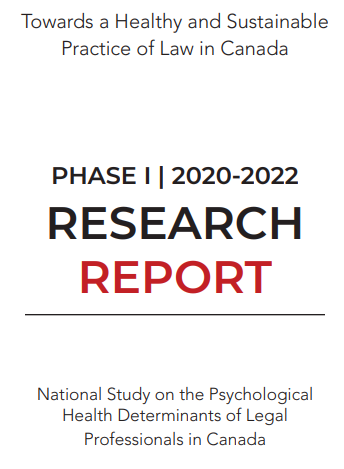 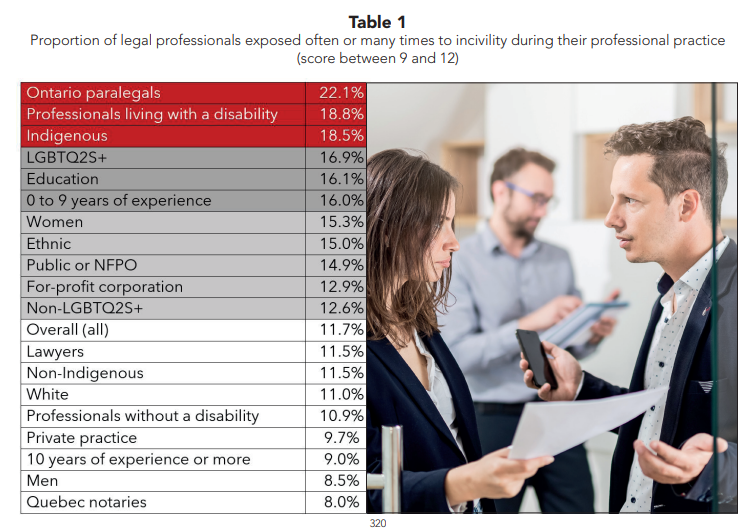 Histed v. Law Society of Manitoba, 2021 MBCA 70
Incivility in correspondence, court documents, and conduct in court 

Distinguishable from Groia:
No reasonable basis for Histed’s conduct
Did not modify his conduct after it was called into question 

The duty of resolute advocacy has limits. It does not permit an advocate to act with incivility, and it must be discharged honourably by treating the tribunal with candour, fairness, courtesy and respect (para 42). 

 In Groia, the Court endorsed the requirement that allegations of prosecutorial misconduct must both be made in good faith and have a reasonable basis. A bona fide belief or absence of bad faith is insufficient to insulate the lawyer from a finding of misconduct. The reason being that requiring anything less than a reasonable foundation "gives too much licence to irresponsible counsel with sincere but nevertheless unsupportable suspicions" (at para 86). The consequences for the opposing lawyer's reputation are simply too severe (para 56).
Law Society of Ontario v. Doupe, 2020 ONLSTH 102
Incivility in correspondence and courtroom conduct

Evidence of extenuating circumstances that influenced Doupe’s behaviour at the time of the misconduct
Discrimination and Harassment
Proposed Amendments to the Model Code of Professional Conduct
Proposed Amendments re. Discrimination and Harassment
6.3 HARASSMENT AND DISCRIMINATION AND HARASSMENT 

Discrimination

6.3-1 The principles of human rights laws and related case law apply to the interpretation of this rule. A lawyer must not directly or indirectly discriminate against a colleague, employee, client or any other person.

Commentary
[1] Lawyers are uniquely placed to advance the administration of justice, requiring lawyers to commit to equal justice for all within an open and impartial system. Lawyers are expected to respect the dignity and worth of all persons and to treat all persons fairly and without discrimination. A lawyer has a special responsibility to respect and uphold the principles and requirements of human rights and workplace health and safety laws in force in Canada, its provinces and territories and, specifically, to honour the obligations enumerated in such laws.
Proposed Amendments re. Discrimination and Harassment
Rule 6.3-1 - Commentary

[2] In order to reflect and be responsive to the public they serve, a lawyer must refrain from all forms of discrimination and harassment, which undermine confidence in the legal profession and our legal system. A lawyer should foster a professional environment that is respectful, accessible, and inclusive, and should strive to recognize their own internal biases and take particular care to avoid engaging in practices that would reinforce those biases, when offering services to the public and when organizing their workplace.

[3] Indigenous peoples may experience unique challenges in relation to discrimination and harassment as a result of the history of the colonization of Indigenous peoples in Canada, ongoing repercussions of the colonial legacy, systemic factors, and implicit biases. Lawyers should take particular care to avoid engaging in, allowing, or being willfully blind to actions which constitute discrimination or any form of harassment against Indigenous peoples.
Proposed Amendments re. Discrimination and Harassment
Rule 6.3-1 – Commentary

[4] Lawyers should be aware that discrimination includes adverse effect and systemic discrimination, which arise from organizational policies, practices and cultures that create, perpetuate, or unintentionally result in unequal treatment of a person or persons. Lawyers should consider the distinct needs and circumstances of their colleagues, employees, and clients, and should be alert to unconscious biases that may inform these relationships and that serve to perpetuate systemic discrimination and harassment. Lawyers should guard against any express or implicit assumption that another person’s views, skills, capabilities, and contributions are necessarily shaped or constrained by their gender, race, Indigeneity, disability or other personal characteristic.
Proposed Amendments re. Discrimination and Harassment
Rule 6.3-1 – Commentary

[5] Discrimination is a distinction, intentional or not, based on grounds related to actual or perceived personal characteristics of an individual or group, which has the effect of imposing burdens, obligations or disadvantages on the individual or group that are not imposed on others, or which withhold or limit access to opportunities, benefits and advantages that are available to other members of society. Distinctions based on personal characteristics attributed to an individual solely on the basis of association with a group will typically constitute discrimination. Intersecting grounds of discrimination require consideration of the unique oppressions that result from the interplay of two or more protected grounds in a given context.
Proposed Amendments re. Discrimination and Harassment
Rule 6.3-1 – Commentary

[6] The principles of human rights and workplace health and safety laws and related case law apply to the interpretation of this Rule and to Rules 6.3-2 to 6.3-4. A lawyer has a responsibility to stay apprised of developments in the law pertaining to discrimination and harassment, as what constitutes discrimination, harassment, and protected grounds continue to evolve over time and may vary by jurisdiction.
Proposed Amendments re. Discrimination and Harassment
Rule 6.3-1 – Commentary

[7] Examples of behaviour that constitute discrimination include, but are not limited
to:

harassment (as described in more detail in the Commentary to Rules 6.3-2 and 6.3-3);
refusing to employ or to continue to employ any person on the basis of any personal characteristic protected by applicable law;
refusing to provide legal services to any person on the basis of any personal characteristic protected by applicable law;
charging higher fees on the basis of any personal characteristic protected by applicable law;
assigning lesser work or paying an employee or staff member less on the basis of any personal characteristic protected by applicable law;
using derogatory racial, gendered, or religious language to describe a person or group of persons;
failing to provide reasonable accommodation to the point of undue hardship;
Proposed Amendments re. Discrimination and Harassment
Rule 6.3-1 – Commentary

applying policies regarding leave that are facially neutral (i.e. that apply to all employees equally), but which have the effect of penalizing individuals who take parental leave, in terms of seniority, promotion or partnership;
providing training or mentoring opportunities in a manner which has the effect of excluding any person from such opportunities on the basis of any personal characteristic protected by applicable law;
providing unequal opportunity for advancement by evaluating employees on facially neutral criteria that fail to take into account differential needs and needs requiring accommodation;
comments, jokes or innuendos that cause humiliation, embarrassment or offence, or that by their nature, and in their context, are clearly embarrassing, humiliating or offensive;
instances when any of the above behaviour is directed toward someone because of their association with a group or individual with certain personal characteristics; or
any other conduct which constitutes discrimination according to any applicable law.
Proposed Amendments re. Discrimination and Harassment
Rule 6.3-1 – Commentary

[8] It is not discrimination to establish or provide special programs, services or activities which have the object of ameliorating conditions of disadvantage for individuals or groups who are disadvantaged for reasons related to any characteristic protected by applicable laws.

[9] Lawyers are reminded that the provisions of this Rule do not only apply to conduct related to, or performed in, the lawyer’s office or in legal practice.
Proposed Amendments re. Discrimination and Harassment
Harassment

6.3-2 A term used in this rule that is defined in human rights legislation has the same meaning as in the legislation. A lawyer must not harass a colleague, employee, client or any other person.

Commentary
[1] Harassment includes an incident or a series of incidents involving physical, verbal or non-verbal conduct (including electronic communications) that might reasonably be expected to cause humiliation, offence or intimidation to the person who is subjected to the conduct. The intent of the lawyer engaging in the conduct is not determinative. It is harassment if the lawyer knew or ought to have known that the conduct would be unwelcome or cause humiliation, offence or intimidation. Harassment may constitute or be linked to discrimination.
Proposed Amendments re. Discrimination and Harassment
Rule 6.3-2 – Commentary 

[2] Examples of behaviour that constitute harassment include, but are not limited to:

objectionable or offensive behaviour that is known or ought reasonably to be known to be unwelcome, including comments and displays that demean, belittle, intimidate or cause humiliation or embarrassment;
behaviour that is degrading, threatening or abusive, whether physically, mentally or emotionally;
bullying;
verbal abuse;
abuse of authority where a lawyer uses the power inherent in their position to endanger, undermine, intimidate, or threaten a person, or otherwise interfere with another person’s career;
comments, jokes or innuendos that are known or ought reasonably to be known to cause humiliation, embarrassment or offence, or that by their nature, and in their context, are clearly embarrassing, humiliating or offensive; or assigning work inequitably.
Proposed Amendments re. Discrimination and Harassment
Rule 6.3-2

[3] Bullying, including cyberbullying, is a form of harassment. It may involve physical, verbal or non-verbal conduct. It is characterized by conduct that might reasonably be expected to harm or damage the physical or psychological integrity of another person, their reputation or their property. Bullying includes, but is not limited to:

unfair or excessive criticism;
ridicule;
humiliation;
exclusion or isolation;
constantly changing or setting unrealistic work targets; or
threats or intimidation.

[4] Lawyers are reminded that the provisions of this Rule do not only apply to conduct related to, or performed in, the lawyer’s office or in legal practice.
Proposed Amendments re. Discrimination and Harassment
Sexual Harassment

6.3-3 A lawyer must not sexually harass any person. a colleague, employee, client or any other person. 

Commentary
[1] Sexual harassment is an incident or series of incidents involving unsolicited or unwelcome sexual advances or requests, or other unwelcome physical, verbal, or nonverbal conduct (including electronic communications) of a sexual nature. Sexual harassment can be directed at others based on their gender, gender identity, gender expression, or sexual orientation. The intent of the lawyer engaging in the conduct is not determinative. It is sexual harassment if the lawyer knew or ought to have known that the conduct would be unwelcome. Sexual harassment may occur:

when such conduct might reasonably be expected to cause insecurity, discomfort, offence, or humiliation to the person who is subjected to the conduct;
Proposed Amendments re. Discrimination and Harassment
Rule 6.3-3 – Commentary 

when submission to such conduct is implicitly or explicitly made a condition for the provision of professional services;
when submission to such conduct is implicitly or explicitly made a condition of employment;
when submission to or rejection of such conduct is used as a basis for any employment decision, including;
Loss of opportunity;
The allocation of work;
Promotion or demotion;
Remuneration or loss of remuneration;
Job security; or
Benefits affecting the employee;
when such conduct has the purpose or the effect of interfering with a person's work performance or creating an intimidating, hostile, or offensive work environment;
Proposed Amendments re. Discrimination and Harassment
Rule 6.3-3 – Commentary 

when a position of power is used to import sexual requirements into the workplace and negatively alter the working conditions of employees or colleagues; or
when a sexual solicitation or advance is made by a lawyer who is in a position to confer any benefit on, or deny any benefit to, the recipient of the solicitation or advance, if the lawyer making the solicitation or advance knows or ought reasonably to know that it is unwelcome.
Proposed Amendments re. Discrimination and Harassment
Rule 6.3-3 – Commentary 

[2] Examples of behaviour that constitute sexual harassment include, but are not limited to:

displaying sexualized or other demeaning or derogatory images;
sexually suggestive or intimidating comments, gestures or threats;
comments, jokes that cause humiliation, embarrassment or offence, or which by their nature, and in their context, are clearly embarrassing, humiliating or offensive;
innuendoes, leering or comments about a person’s dress or appearance;
gender-based insults or sexist remarks;
communications with sexual overtones;
inquiries or comments about a person’s sex life;
sexual flirtations, advances, propositions, invitations or requests;
unsolicited or unwelcome physical contact or touching;
sexual violence; or
unwanted contact or attention, including after the end of a consensual relationship.
Proposed Amendments re. Discrimination and Harassment
Rule 6.3-3 – Commentary 

[3] Lawyers should avoid condoning or being willfully blind to conduct in their workplaces that constitutes sexual harassment.

[4] Lawyers are reminded that the provisions of this Rule do not only apply to conduct related to, or performed in, the lawyer’s office or in legal practice.
Proposed Amendments re. Discrimination and Harassment
Reprisal

6.3-4 A lawyer must not engage in any other form of harassment of any person. or participate in
reprisals against a colleague, employee, client or any other person because that person has:

inquired about their rights or the rights of others;
made or contemplated making a complaint of discrimination, harassment or sexual harassment;
witnessed discrimination, harassment or sexual harassment; or
assisted or contemplated assisting in any investigation or proceeding related to a complaint of discrimination, harassment or sexual harassment.
Proposed Amendments re. Discrimination and Harassment
Rule 6.3-4 – Commentary 

[1] The purpose of this Rule is to enable people to exercise their rights without fear of reprisal. Conduct which is intended to retaliate against a person, or discourage a person from exploring their rights, can constitute reprisal. Examples of such behavior include, but are not limited to:

refusing to employ or to continue to employ any person;
penalizing any person with respect to that person’s employment or changing, in a punitive way, any term, condition or privilege of that person’s employment;
intimidating, retaliating against or coercing any person;
imposing a pecuniary or any other penalty, loss or disadvantage on any person;
changing a person’s workload in a disadvantageous manner, or withdrawing opportunities from them; or
threatening to do any of the foregoing.
Proposed Amendments re. Discrimination and Harassment
6.3-5 A lawyer must not discriminate against any person.

Commentary
[1] A lawyer has a special responsibility to respect the requirements of human rights laws in force in Canada, its provinces and territories and, specifically, to honour the obligations enumerated in human rights laws.
Davison (Re), 2022 LSBC 23
Discrimination and harassment

Behaviour that constituted harassment:
Hugging, kissing, and touching
Sexual banter 
Comments of a sexual nature regarding one’s appearance
Talking about one’s spouse and sex life   

Behaviour that constituted discrimination:
Derogatory remarks regarding the speed at which an employee works
Derogatory comments regarding differences in facial features 
Derogatory comments on racialized relationships 

A complainant need not protest or complain right away
Notices to the Profession
Communication with Staff, Social Media and Professional Responsibility
Code of Professional Conduct:

Communications 
7.2-4 A lawyer must not, in the course of a professional practice, send correspondence or otherwise communicate to a client, another lawyer or any other person in a manner that is abusive, offensive, or otherwise inconsistent with the proper tone of a professional communication from a lawyer.

Lawyers’ ethical obligations extend to both one’s professional and non-professional life. Comments online should be consistent with professional ethics. The following rules of professional conduct are relevant to online statements:

Rule 2.1-1 - Integrity 
Rule 4.2-1 - Marketing or Professional Services
Rule 5.6-1 - Encouraging Respect for the Administration of Justice
Rule 7.5-1 Communication with the Public
Unauthorized Practice of Law
Legal Profession Act:
Practice of law 
68. (1) No person shall engage in the practice of law unless he or she is an active member of the Society. 

In order to lawfully practice law in Nunavut, you need to either: 
Get called to the Nunavut Bar in Nunavut after approval for a regular membership; or 
Obtain a Restricted Appearance Certificate (RAC) from the Law Society of Nunavut.

Nunavut is signatory to the Territorial Mobility Agreement.

Code of Professional Conduct:
7.6 A lawyer must assist in preventing the unauthorized practice of law.
Practice of Law– Acting as an Investigator
Does acting as an investigator constitute unauthorized practice of law?

Fact finding investigations do not constitute practicing law.
Making recommendations based on the facts gathered and providing advice with respect to the legal implications of those recommendations does constitute practicing law. 

Retainer letters are important – carefully review the scope of the investigation 

Disclaimers are not foolproof!
Practice of Law – Acting an Arbitrator
Does acting as an arbitrator constitute unauthorized practice of law?

Arbitration in Nunavut is governed by the Arbitration Act, which does not require arbitrators to be legal counsel. 

An arbitrator is not required to be a practicing lawyer when acting as an arbitration when acting under this statute. 

Provided a person remains in their role as an arbitrator under the Arbitration Act, the Law Society does not consider this to be the practice of law and would not require the arbitrator to be a member of the Law Society.
Practice of Law – Mediation
Does participation in a mediation constitute unauthorized practice of law? 

Acting as a mediator – a mediator does not need to be a practicing lawyer called in Nunavut. This does not constitute unauthorized practice. 
Acting for a client – a person acting for a client must be a practicing lawyer called in Nunavut.
Code of Professional Conduct - 2022 Updates
Code of Professional Conduct
REVISIONS 
The amendments to the Nunavut Code of Professional Conduct were approved in June 2022.  
There are two more amendments to be adopted.
The Model Code developed by the Federation of Law Societies of Canada is the template for the Nunavut Code. The amendments to the Nunavut Code stem from the changes made to the Model Code by the Federation.  
The Law Society of Nunavut created a mandate to review the Code with the objectives of maintaining uniformity and of making it consistent with local law, practice and a distinct court system.
Code of Professional Conduct
Rule 3.1-2

3.1-2 A lawyer must perform all legal services undertaken on a client’s behalf to the standard of a competent lawyer.
…
[4A] To maintain the required level of competence, a lawyer should develop an understanding of, and ability to use, technology relevant to the nature and area of the lawyer's practice and responsibilities. A lawyer should understand the benefits and risks associated with relevant technology, recognizing the lawyer's duty to protect confidential information set out in section 3.3.

[4B] The required level of technological competence will depend upon whether the use or understanding of technology is necessary to the nature and area of the lawyer's practice and responsibilities and whether the relevant technology is reasonably available to the lawyer. In determining whether technology is reasonably available, consideration should be given to factors including:

	(a) The lawyer's or law firm's practice areas;
	
	(b) The geographic locations of the lawyer's or firm's practice; and
	
	(c) The requirements of clients.
Code of Professional Conduct
Rule 3.1-2

3.1-2 A lawyer must perform all legal services undertaken on a client’s behalf to the standard of a competent lawyer.
…

[8] A lawyer should clearly specify the facts, circumstances and assumptions on which an opinion is based, particularly when the circumstances do not justify an exhaustive investigation and the resultant expense to the client. However, unless the client instructs otherwise, the lawyer should investigate the matter in sufficient detail to be able to express an opinion rather than mere comments with many qualifications. A lawyer should only express his or her legal opinion when it is genuinely held and is provided to the standard of a competent lawyer.
Code of Professional Conduct
Upcoming Amendment in 2023

Rule 3.1-2

3.1-2 A lawyer must perform all legal services undertaken on a client’s behalf to the standard of a competent lawyer.
…

[10A] When it becomes apparent that the client has misunderstood or misconceived the position or what is really involved, the lawyer should explain, as well as advise, so that the client is apprised of the true position and fairly advised about the real issues or questions involved.
Code of Professional Conduct
Rule 3.2-7

Dishonesty, Fraud by Client or Others 

3.2-7 A lawyer must never:

a) knowingly assist in or encourage any dishonesty, fraud, crime, or illegal conduct. 

b) do or omit to do anything that the lawyer ought to know assists in or encourages any dishonesty, fraud, crime, or illegal conduct by a client or others, or 

c) instruct a client or others on how to violate the law and avoid punishment.
Code of Professional Conduct
Rule 3.2-8

Dishonesty, Fraud when Client an Organization 

3.2-8 A lawyer who is employed or retained by an organization to act in a matter in which the lawyer knows that the organization has acted, is acting or intends to act dishonestly, fraudulently, criminally, or illegally, must do the following, in addition to his or her obligations under rule 3.2-7: 
…
(b) if necessary because the person from whom the lawyer takes instructions, the chief legal officer or the chief executive officer refuses to cause the proposed conduct to be stopped, advise progressively the next highest persons or groups, including ultimately, the board of directors, the board of trustees, or the appropriate committee of the board, that the proposed conduct was, is or would be dishonest, fraudulent, criminal, or illegal and should be stopped; and 

(c) if the organization, despite the lawyer’s advice, continues with or intends to pursue the proposed wrongful conduct, withdraw from acting in the matter in accordance with the rules in section 3.7.
Code of Professional Conduct
Upcoming Amendment in 2023

Rule 3.2-8

Dishonesty, Fraud when Client an Organization 

[2] This rule speaks of conduct that is fraudulent, criminal or illegal.  Such conduct includes acts of omission.
Code of Professional Conduct
Rule 3.2-8

Dishonesty, Fraud when Client an Organization 

[5] A lawyer acting for an organization who learns that the organization has acted, is acting, or intends to act in a wrongful manner, may advise the chief executive officer and must advise the chief legal officer of the misconduct. If the wrongful conduct is not abandoned or stopped, the lawyer must report the matter “up the ladder” of responsibility within the organization until the matter is dealt with appropriately. If the organization, despite the lawyer’s advice, continues with the wrongful conduct, the lawyer must withdraw from acting in the particular matter in accordance with Rule 3.7-1. In some but not all cases, withdrawal means resigning from his or her position or relationship with the organization and not simply withdrawing from acting in the particular matter.
Code of Professional Conduct
Rule 3.7-1

Withdrawal from Representation 

3.7-1 A lawyer must not withdraw from representation of a client except for good cause and on reasonable notice to the client.
Code of Professional Conduct
Rule 3.7-7A and 3.7-7B

Leaving a Law Firm
3.7-7A When a lawyer leaves a law firm, the lawyer and the law firm must:

(a) ensure that clients who have current matters for which the departing lawyer has conduct or substantial involvement are given reasonable notice that the lawyer is departing and are advised of their options for retaining counsel; and;

(b) take reasonable steps to obtain the instructions of each affected client as to who they will retain.
…

3.7-7B [Rule 3.7-7A] does not apply to a lawyer leaving 

(a) a government, a Crown corporation or any other public body or

(b) a corporation or other organization for which the lawyer is employed as in house counsel.
Code of Professional Conduct
Rule 4.1-1

Making Legal Services Available 

4.1-1 A lawyer must make legal services available to the public efficiently and conveniently and, subject to Rule 4.1-2, may offer legal services to a prospective client by any means.

[4] Right to Decline Representation - A lawyer has a general right to decline a particular representation (except when assigned as counsel by a tribunal), but it is a right to be exercised prudently, particularly if the probable result would be to make it difficult for a person to obtain legal advice or representation. Generally, a lawyer should not exercise the right merely because a person seeking legal services or that person's cause is unpopular or notorious, or because powerful interests or allegations of misconduct or malfeasance are involved, or because of the lawyer's private opinion about the guilt of the accused. A lawyer declining representation should assist in obtaining the services of another lawyer qualified in the particular field and able to act. When a lawyer offers assistance to a client or prospective client in finding another lawyer, the assistance should be given willingly and, except where a referral fee is permitted by section 3.6-6, without charge.
Code of Professional Conduct
Rule 5.1-2

5.1-2 When acting as an advocate, a lawyer must not:

… 

(b) knowingly assist or permit a client to do anything that the lawyer considers to be dishonest or dishonourable;
Code of Professional Conduct
Rule 5.1-2A

Incriminating Physical Evidence

5.1-2A A lawyer must not counsel or participate in the concealment, destruction or alteration of 
incriminating physical evidence or otherwise act so as to obstruct or attempt to obstruct the 
course of justice.

…

[5] A lawyer has no obligation to assist the authorities in gathering physical evidence of crime but cannot act or advise anyone to hinder an investigation or a prosecution. The lawyer’s advice to a client that the client has the right to refuse to divulge the location of physical evidence does not constitute hindering an investigation. A lawyer who becomes aware of the existence of incriminating physical evidence or declines to take possession of it must not counsel or participate in its concealment, destruction or alteration.
Code of Professional Conduct
Rule 5.1-5

Courtesy

5.1-5 A lawyer must be courteous and civil and act in good faith to the tribunal and all persons with whom the lawyer has dealings.

Commentary

[1] Legal contempt of court and the professional obligation outlined here are not identical, and a consistent pattern of rude, provocative or disruptive conduct by a lawyer, even though unpunished as contempt, may constitute professional misconduct
Code of Professional Conduct
Rule 6.1-3

Delegation

 6.1-3 A lawyer must not permit a non-lawyer to:

…

[3] In real estate transactions using a system for the electronic submission or registration of documents, a lawyer who approves the electronic registration of documents by a non-lawyer is responsible for the content of any document that contains the electronic signature of the non-lawyer.
Code of Professional Conduct
Rule 6.1-6

6.1-6 When a non-lawyer employed by a lawyer has a personalized encrypted electronic access to any system for the electronic submission or registration of documents, the lawyer must ensure that the non-lawyer does not 

permit others to use such access; or 
disclose their password or access phrase or number to others. 

…

[2] In a real estate practice, when it is permissible for a lawyer to delegate responsibilities to a non-lawyer who has such access, the lawyer should ensure that the non-lawyer maintains and understands the importance of maintaining the security of the system.
Code of Professional Conduct
Rule 7.1-4

Encouraging Client to Report Dishonest Conduct 

7.1-4 A lawyer must encourage a client who has a claim or complaint against an apparently dishonest lawyer to report the facts to the Society as soon as reasonably practicable.
Code of Professional Conduct
Rule 7.2-10

Inadvertent Communications

7.2-10 A lawyer who receives a document relating to the representation of the lawyer's client and knows or reasonably should know that the document was inadvertently sent must promptly notify the sender.

[1] Lawyers sometimes receive documents that were mistakenly sent or produced by opposing parties or their lawyers. If a lawyer knows or reasonably should know that such a document was sent inadvertently, then this rule requires the lawyer to notify the sender promptly in order to permit that person to take protective measures. Whether the lawyer is required to take additional steps, such as returning the original document, is a matter of law beyond the scope of these rules, as is the question of whether the privileged status of a document has been lost. Similarly, this rule does not address the legal duties of a lawyer who receives a document that the lawyer knows or reasonably should know may have been wrongfully obtained by the sending person. For purposes of this rule, “document” includes email or other electronic modes of transmission subject to being read or put into readable form.

[2] Some lawyers may choose to return a document unread, for example, when the lawyer learns before receiving the document that it was inadvertently sent to the wrong address. Unless a lawyer is required by applicable law to do so, the decision to voluntarily return such a document is a matter of professional judgment ordinarily reserved to the lawyer.
Code of Professional Conduct
Rule 7.8-5

7.8-5 If liability is clear and the insurer or other indemnity is prepared to pay its portion of the claim, a lawyer has a duty to pay the balance (see also Rule 7.1-2).
QUESTIONS?